Entrenamiento en pruebas objetivas
Proceso de Exportación e Importación
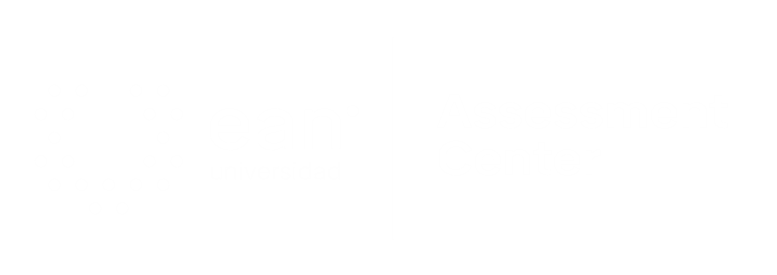 Apreciados docente y estudiantes
El siguiente entrenamiento está diseñado para que puedan familiarizarse con la estructura y funcionamiento de las pruebas objetivas. Con este documento ustedes tendrán la posibilidad de conocer en detalle los principales componentes de los ítems que conforman la prueba objetiva.

Este entrenamiento ha sido construido con información equivalente a la que se encuentra en las pruebas reales, por lo que se espera que los estudiantes obtengan herramientas esenciales para su apropiado desempeño en las pruebas.

¡Bienvenidos!
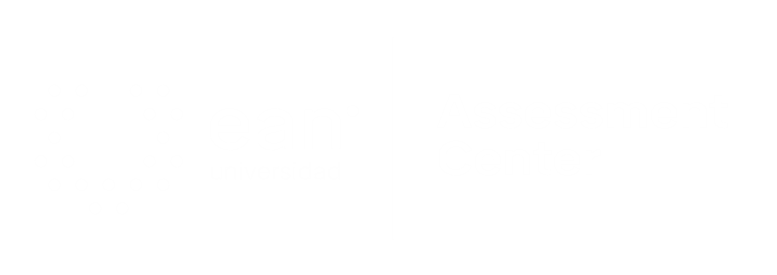 Comencemos…
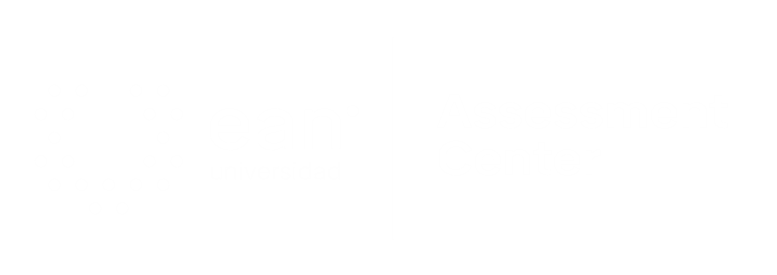 1. Caso o situación problémica
Luego de varios meses de investigación, usted, finalmente, recibe cuatro cotizaciones de camiones recolectores de basura que requiere la alcaldía de su municipio, al interior de Cundinamarca. Como gerente de la empresa encargada del proceso de importación, con más de 20 años de operaciones especialmente con Estados Unidos, ha de lograr obtener utilidad mediante eficiencias económicas y financieras que le permitan cumplir con los costos, el tiempo y la calidad, definidas en el marco del contrato firmado entre la alcaldía y su empresa.
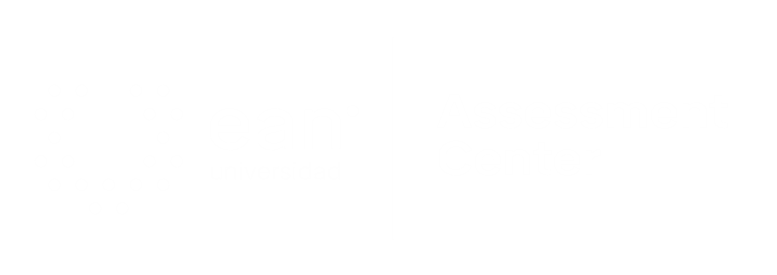 Enunciado
Por lo anterior, deberá seleccionar la mejor opción para adelantar este proceso. Centre su análisis en el correcto uso de los Incoterms:
Opciones de respuesta
a. Cotización 1: Camiones arrendados de Florida, entregados CFR, vía marítima en Santa Marta.
b. Cotización 2: Camiones usados de Iowa, entregados DDP, vía marítima en New York.
c. Cotización 3: Camiones nuevos de Nebraska, entregados EXW, Miami.
d. Cotización 4: Camiones refaccionados de Kansas, entregados DAF, vía terrestre en Salgar.
a
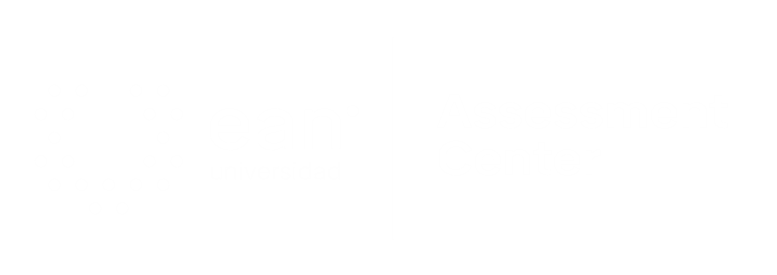 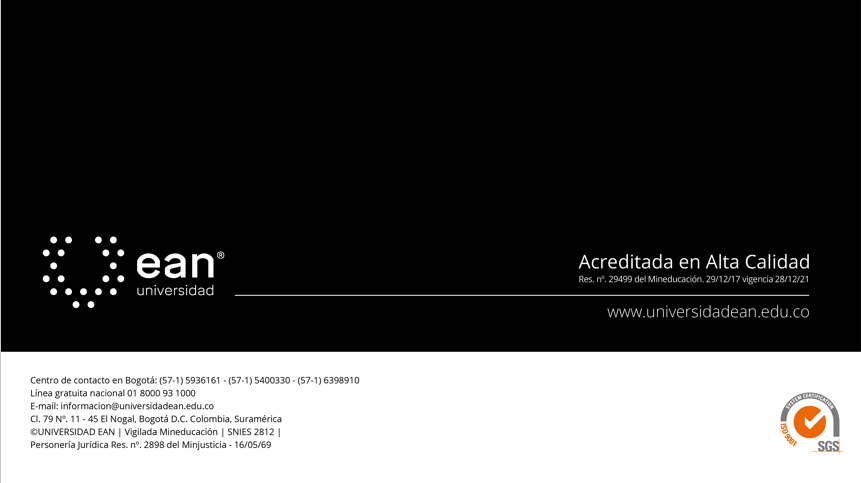